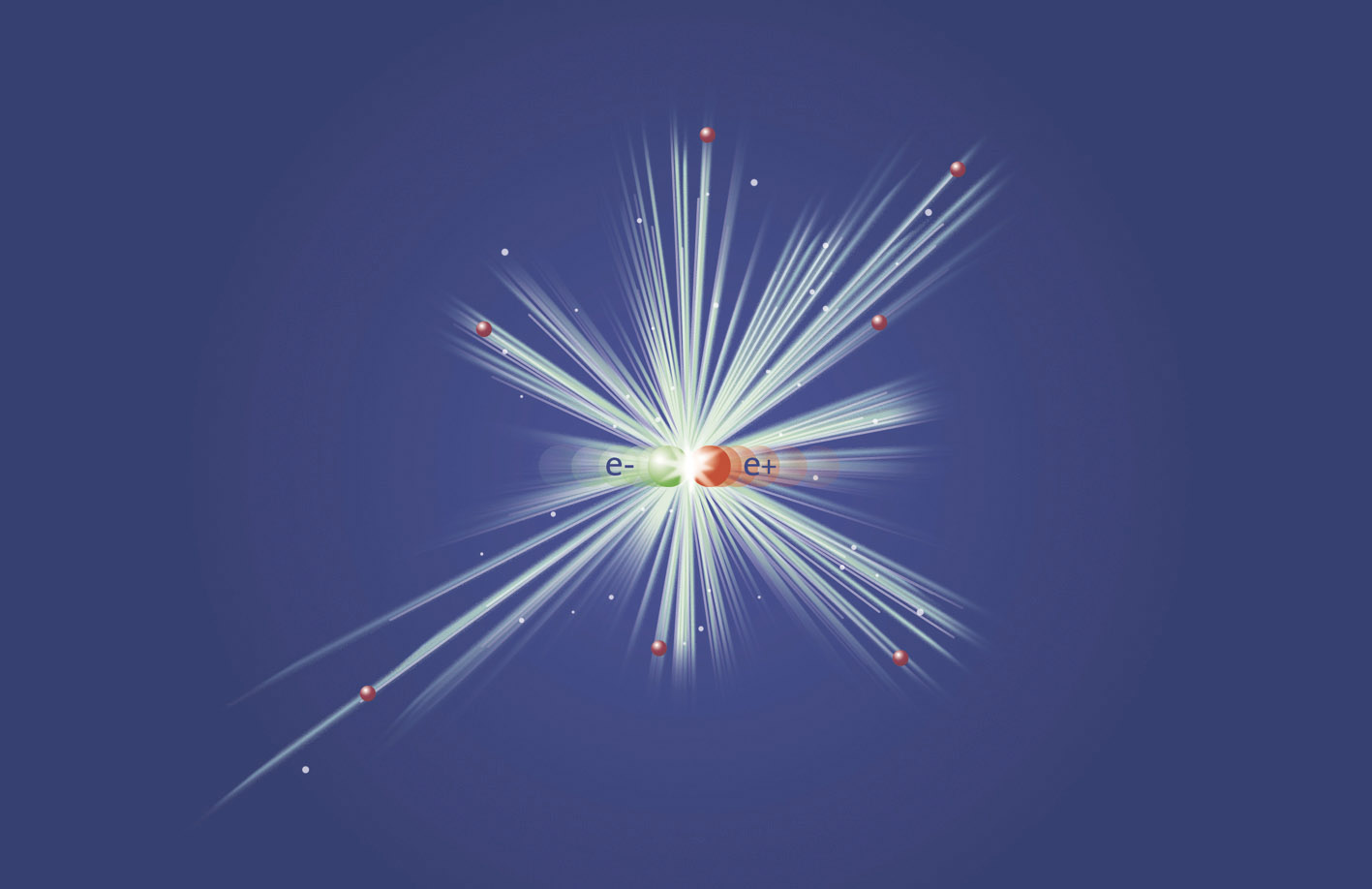 8th Workshop on Polarized Positrons
POSIPOL 2013
Sept. 4-6, 2013, Argonne National Lab, 
9700 S. Cass Ave, Argonne, IL, 60439, USA
International Program Committee
I. Bailey, Lancaster U
E.  Bulyak, KIPT
S.  Doebert, CERN
W.  Gai, ANL
J.  Gao, IHEP
J.  Gronberg, LLNL
G.  Moortgat-Pick, Hamburg U/DESY
T.  Omori, KEK
S. Riemann, DESY
L. Rinolfi, CERN
J. Sheppard, SLAC
F. Staufenbiel DESY
V. Strakhovenko, BINP
T. Takahashi, Hiroshima U
J. Urakawa, KEK
A. Ushakov, Hamburg U / DESY
A. Variola, LAL
F. Zimmermann, CERN
F. Zomer, LAL
Conference topics:
▪ Generation of polarized positron beams
▪ High intensity positron sources
▪ Positron generation target issues
▪ Physics applications of polarized positrons
▪ Polarized gamma ray generation
▪ Channelling radiation and applications
▪ Physics applications of high quality X-rays
and gamma-rays
Local Organization Committee
Wei Gai
Wanming Liu
Nancy Rezek
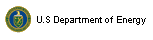 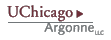 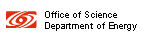 Welcome to ANL
Meeting is scheduled for 2 ½ days.
Boxed Lunch for the first day, sandwiches from Panera Bread.
Second and third day lunches will be at ANL cafeteria (on your self) from 12 – 2 pm.
Tour of the AWA on Thursday afternoon between 2:30 – 3:30.
Outing to Arboretum and dinner at Maggianos, 4 – 10 pm (will be chauffeured by my colleagues)
A special session on the ILC target designThursday 1:30 – 2:30 pm.
Issues on moving forward on the current LLNL test.
Approaches are still viable?
Funding
Technical support
Alternative target design
Differential pumping,
Other type of targets?
Alternative scheme:
300 Hz
How to do a technical design?
Resources on the technical design?
agenda